Vårdgivarwebben
- Ny webbplats för vård och omsorg i Kalmar län

Emma Rydh, Regionstab Kommunikation
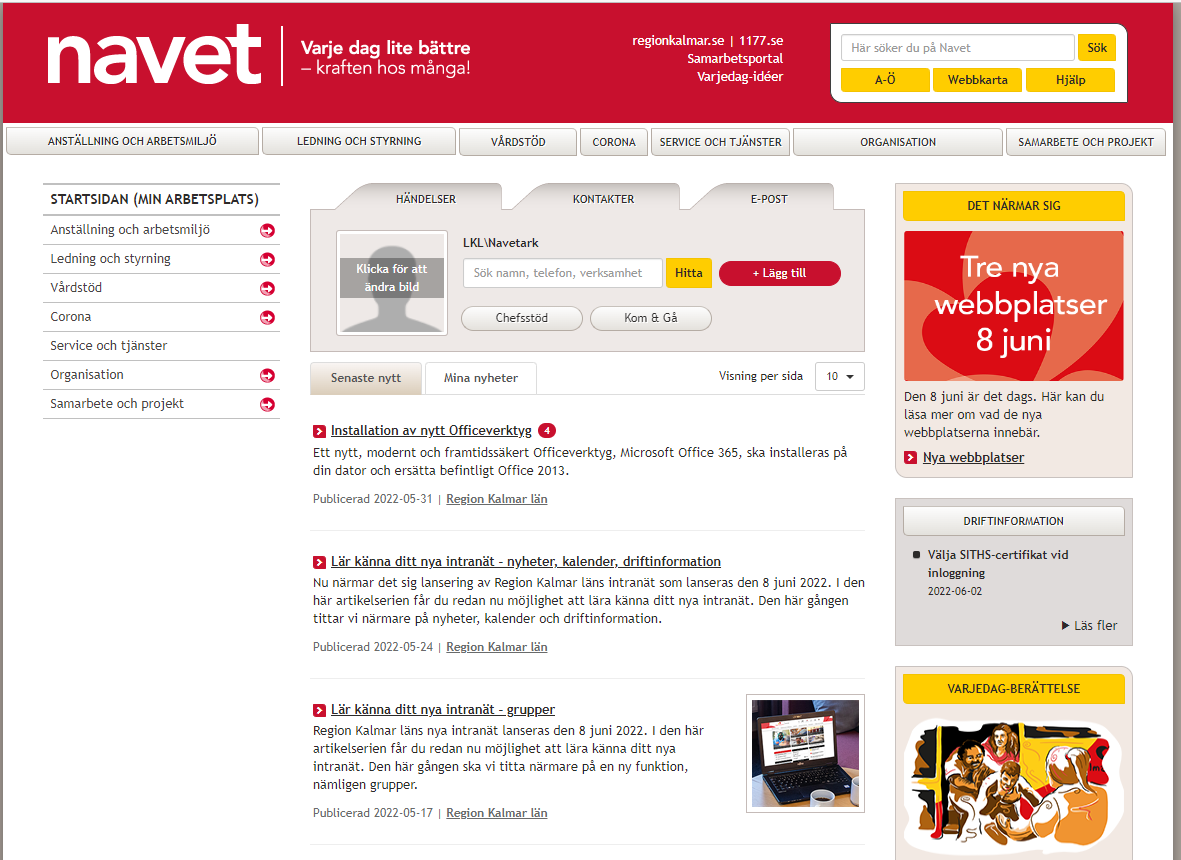 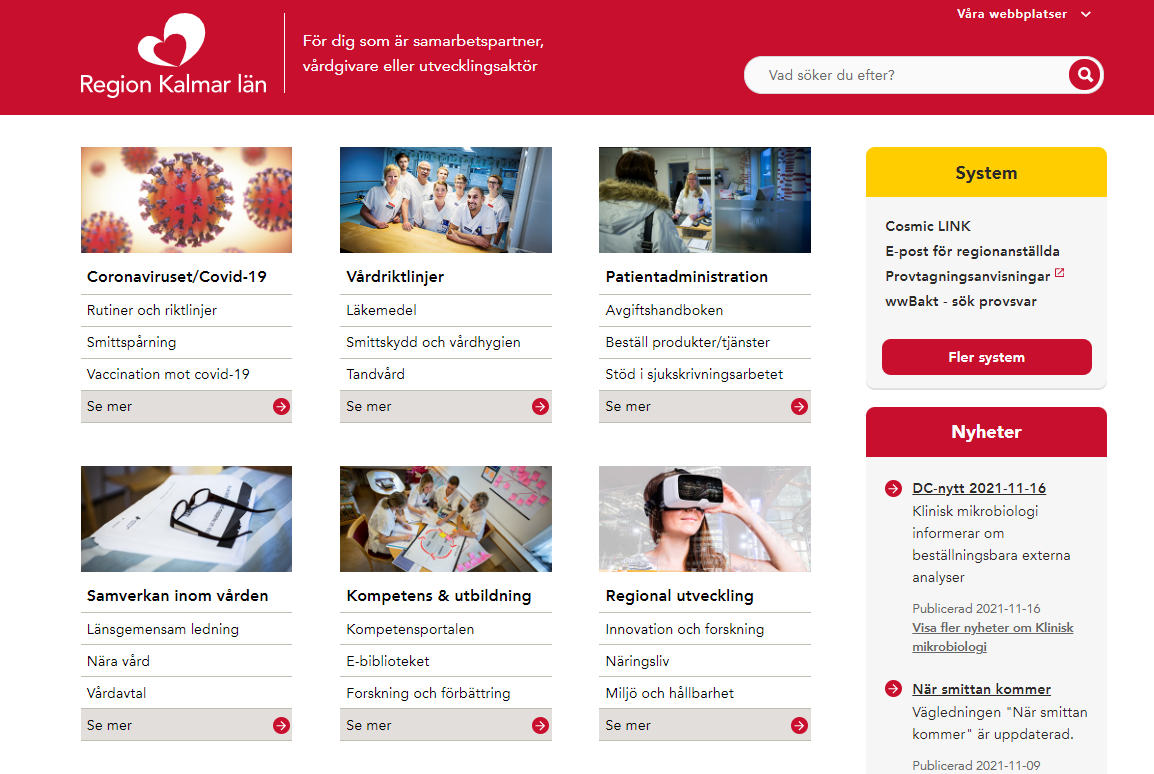 Regional utveckling
Nya intranätet
(inom regionens nätverk)
Vårdgivarwebben
Vardgivare.regionkalmar.se
(Öppen webbsida)
Riktar sig till: 
Medarbetare inom vård och omsorg i kommun och region, både offentliga och privata verksamheter, i länet 
Vårdgivare i andra regioner 
Samarbetsaktörer som polis och blåljuspersonal, socialtjänst, länsveterinärer, hälsoinspektörer, företagare/föreningar, skolpersonal och hjälpmedelsförskrivare.
Målgrupper för vårdgivarwebben
Detta hittar du på vårdgivarwebben, exempel
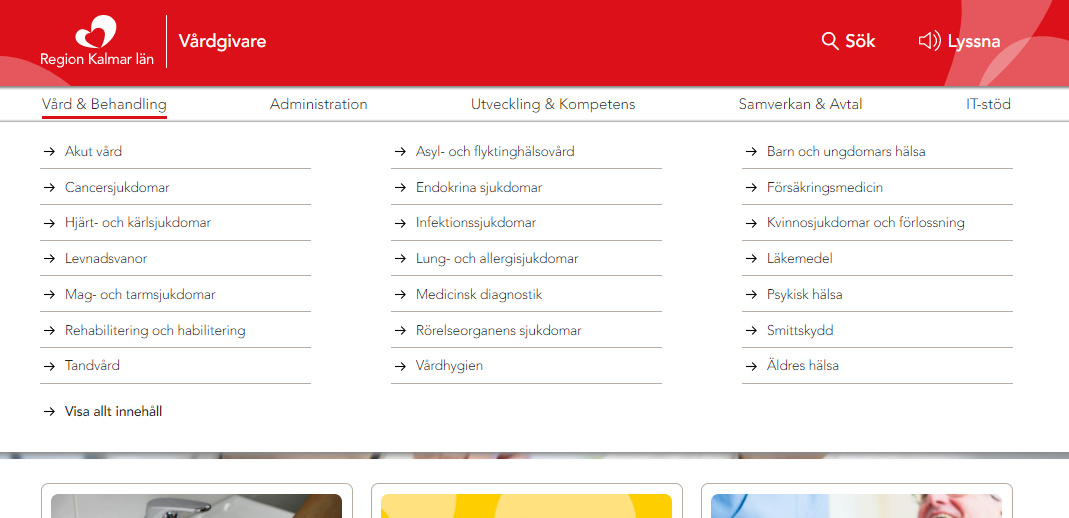 Övergripande behandlings- och kunskapsstöd
Detta hittar du på vårdgivarwebben, exempel
Överenskommelser och praktiska anvisningar kring samverkan, ex in- och utskrivning från slutenvård, SIP-planer 
Utvecklingsområden, ex nära vård 
Kompetensutveckling 
Vårdval och avtal 
Administration, ex patientavgifter 
IT-stöd 
Nyheter
Kalenderhändelser
På gång under hösten
Vid en sökning på Navet hittar man även sidor från Vårdgivarwebben – kommer inom 2-3 veckor 
Kontinuerliga utbildningar och nätverk för redaktörer
Kontakta oss gärna via
webbsupport@regionkalmar.se